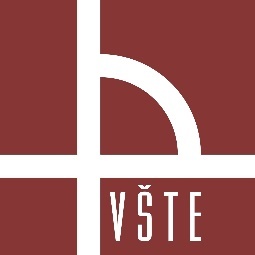 Vysoká škola technická a ekonomickáÚstav technicko-technologický
Návrh dvoustupňového jednoválcového kompresoru
Autor bakalářské práce:                      Tomáš Weber 
Vedoucí bakalářské práce: 		Ing. Martin Podařil, Ph.D. 
Oponent bakalářské práce:		Ing. Miloš Kašpárek
Motivace a důvody k řešení daného problému
Zlepšení dovedností v programu Autodesk Inventor 2018
Zajímavost a hlubší poznání tématu
Cíl práce
Návrh dvoustupňového kompresoru
 Výkresová dokumentace
Výzkumný problém
Vytvořit kompresor, jednoválcový, dvoustupňový 
Aplikovat výpočty, 3D modelování
Struktura práce
Teoretická část:
Historie
Rozdělení kompresorů (objemové, rychlostní)
Praktická část:
Postup výpočtu (Chlumský Vladimír 1958, Hieke Vilibald 1963) 
Konstrukční návrh v programu Autodesk Inventor 2018)
Výkresová dokumentace
Použité metody
Výpočetní
Základní rozměry
Návrh pístu, ojnice a klikové hřídele
Výpočet převodu mezi kompresorem a motorem
Modelovací
Náčrt, vysunutí, rotace
Základní údaje o kompresoru
Nasávané množství : 30 m3.h-1
Výstupní tlak: 1,5 MPa
Otáčky kompresoru: 11 000 ot/min
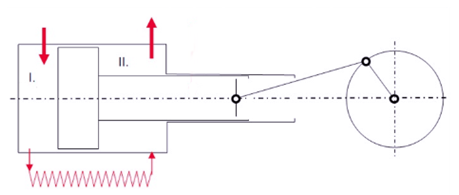 Konstrukce kompresorové jednotky
Převod a tlaková nádrž
Převod 
Klínový řemen klasického průřezu
Tlaková nádrž
Firma TECHNO-AIR, 100 L
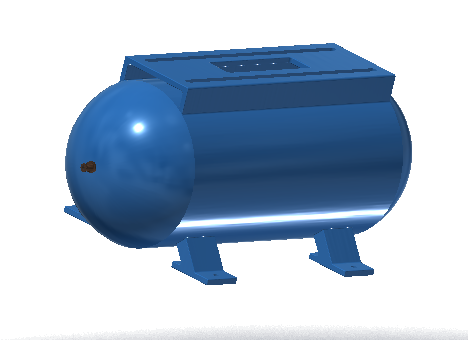 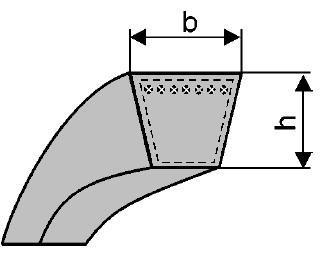 Závěrečné shrnutí
Cíl práce byl splněn
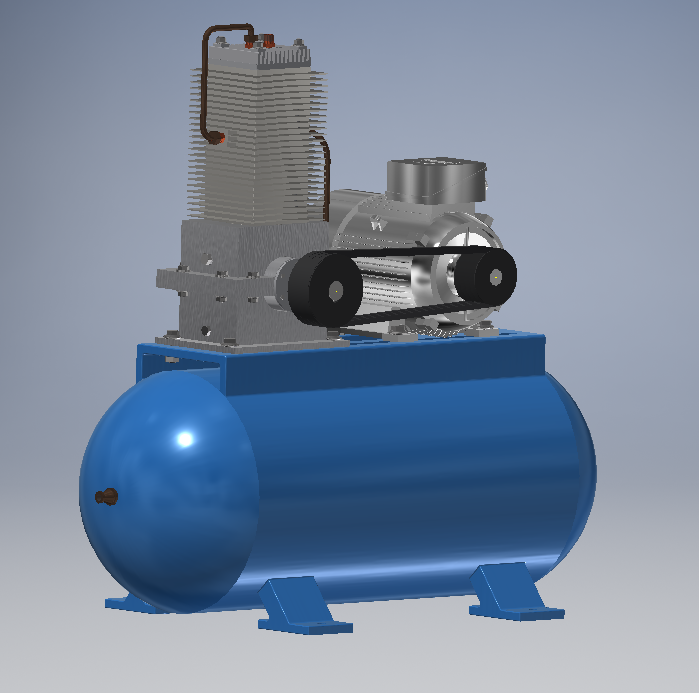 Navazující otázky
Otázka č. 1 : Popište přínos závěrečné práce pro Vás a pro praxi.
Otázka č. 2 : Jakým způsobem byste stlačované medium mezi jednotlivými stupni komprese chladil? (typ chladiče)
Děkuji za pozornost